PROJECT IMPLEMENTATION PLAN              FOR NATIONAL HYDROLOGY PROJECT
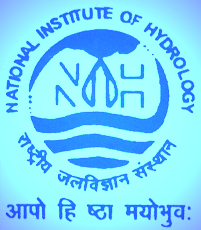 Sept. 14, 2015
NEW DELHI
NATIONAL INSTITUTE OF HYDROLOGY
ROORKEE
ACTIVITIES  CARRIED OUT DURING HYDROLOGY PROJECT HP-I
TRAINING COURSES ORGANISED ON         HYMOS, SURFACE AND GROUND WATER HYDROLOGY

  R & D PROJECTS
ACTIVITIES  CARRIED OUT DURING HYDROLOGY PROJECT HP-II
DEVELOPMENT OF  DSS (PLANNING) FOR  INTEGRATED WATER RESOURCES DEVELOPMENT & MANAGEMENT
Surface water planning
Integrated operation of reservoirs
Conjunctive surface water and ground planning
Drought monitoring, assessment and        management
Management of both surface water and  ground water quality
12  Purpose Driven Studies (PDS) carried out in HPII
PROJECT IMPLEMENTATION PLAN (PIP) NATIONAL HYDROLOGY PROJECT(NHP)
COMPONENTS OF NHP
Component A: Water Resources Data Acquisition System (WRDAS)
Component B: Water Resources Operation and Planning (WROP)
Component C: Water Resources Operation and Planning  (WRPA)
Component D: Institutions Capacity Enhancement (ICE)
PROPOSED ACTIVITIES UNDER NHP
Component A: Water Resources     Data Acquisition System (WRDAS)

  Hydrological Instrumentation
  HQ and regional centres
PROPOSED ACTIVITIES UNDER NHP
Component C: Water Resources Operation and Planning  (WRPA)

Decision Support Systems Planning and applications
  Purpose Driven Studies
PROPOSED ACTIVITIES UNDER NHP
Component D: Institutions Capacity Enhancement (ICE)
DSS Planning and applications
Institutional Modernization Support, incl. Centre for excellence in Hydrologic modelling
Strengthened Partnerships and study tours
Class room Training/Meetings  and multi-media distance learning
Office infrastructure and furnishing, vehicles 
Incremental staff cost 
O & M cost
TRAINING AND PDS
NIH is assigned with two important tasks in NHP:

Planning and organising the training programmes for capacity building of the participating agencies. 

Purpose Driven Studies (PDS): Initiation, Review and Monitoring.
Detailed guidelines for these tasks are under preparation. 
	TOR for these tasks have been prepared.
TOR for Training Section
National Training
Formulate the annual training programs in relevant areas as per  need of various implementing agencies. 

Prepare the training plan and  contents of training  course.

Organise training programs for imparting the training to the participants of the project implementing agencies in accordance with the approved annual training programs. 

Organise some workshops/study tours at local or national levels to share the knowledge/ experience within the participating agencies and other stake holders and further develop inter agency collaborations. 

Develop e-learning programmes and upload on the website for the benefit of various stake holders.
International Training
To identify the places of training and study tours as well as other requisite details for such activities for NIH scientists/other implementing agencies  at the selected reputed universities and research institutions.

To facilitate the organizations of the training programs abroad for NIH Scientists at the selected reputed universities and research institutions.

To facilitate the organization of the short duration (up to 15 days) study tours for senior scientists of NIH at selected reputed universities and research institutions abroad to provide opportunity to update their knowledge with the advanced emerging techniques through interaction with the experts in the relevant area.
Terms of Reference of (TOR) of Expert Group
To finalize a road map for the training and capacity building programmes considering the hydrological problems and requirements of different implementing agencies.

To provide necessary inputs for designing the training programmes and interact with Implementing Agencies for reviewing the training needs.

To finalize Annual training calendar  
 
To evolve a viable mechanism for the organization of training programmes in the States and Central Agencies for imparting the trainings on basic/advanced modern tools and techniques. 
 
To develop a mechanism to monitor the progress of the training activities for the successful implementation of the capacity building programmes. 
 
To finalize number of trainees and study tours from various implementing agencies at the selected academic and research institutions abroad.
PURPOSE DRIVEN STUDIES (PDS)
PDS is related to specific issues of water management problems identified within the area of operation of implementing agencies and of public concern. 

The Terms of reference (TOR) of R&D Section are listed below:
To co-ordinate for R&D proposals to be taken up by the state and central agencies for purpose driven studies in the areas identified under NHP
To review the PDS by Expert members and approval of the PDS
To review and examine the progress of the project in conformance with the milestones, targets and objectives as contained in the proposal;
To disseminate research findings
Purpose Driven Studies
TOR for PI of PDS

Preparation and submission of PDS in prescribed format
Components/Expenditure Heads of Estimate
		 Remuneration/Emoluments for manpower
		 Travel Expenses
	Infrastructure/Equipments
	Experimental Charges
	Consultancy charges
   Contingencies
Procurement as per world bank procedure 
Submission of Progress of PDS every six months
Submission of Project Report
Purpose Driven Studies 
Thrust Areas
Impact of climate on water resources
Hydrological modeling 
Prediction of ungauged basins
Stream flow simulation for snow/glacier fed rivers
Reservoir operation and Reservoir sedimentation
Flood modelling and management
Drought monitoring, mitigation & management
Ground water modelling and management
Hydrology of lakes and tanks
Salt water intrusion in coastal aquifers 
Water quality monitoring and modeling
Constitution of Committee for PDS and Training
DSS Planning and Applications
DSS Implementation
HP-II States
New States
Training
Additional basins
Pilot basins in selected states
DSS(P) Applications and refinements
DSS Applications  using a selected open source software e.g. WEAP / HEC ResSim  etc. (depending upon scope)
DSS Sustainability Aspects
Components
New States
Collaboration with open source code developer team for interface customization, if required 
ToT to NIH
HP-II states under NHP
Trainings on DSS(P), Mike Hydro, dashboard
Work for interface refinements
Additional dongles, if required
----------------------------------
Trainings by NIH
Centre for excellence for Hydrologic  modelling
SWMU
( NIH +  Project Scientists)
GWMU
( NIH +  Project Scientists)
WQMU
( NIH +  Project Scientists)
Integration of hydrological modules available in public domain + modules developed by NIH  + interface development
Web- enabled models in public domain
E-learning of Hydrological modules
Selected PDS related with hydrological modeling
Facilities and Resources Required
Objective: To excel as an advanced knowledge centre for  ‘Integrated  Hydrologic Modeling’  and to develop advanced (web-enabled) Hydrological  Modeling  tools and techniques. Emphasis will be on use of Public Domain Software.
Workstation + accessories    :  3
    Computer +  accessories       :  12
    Software  (3  licenses each)   : ArcGIS + Geostat + Matlab +
                                                         MODFLOW +  WQ  
   Server 			        : 1
   Infrastructure development : Creation of work place (Green Lab)
   Hired  professionals  	       :  3 subject experts  +
                                                          3 IT experts(full time)
   Foreign  consultants	       :  12 man-months.
Strengthened Partnerships and study tours
Capacity building of NIH Scientists through international training  on emerging technologies in hydrology and water resources. 
Interaction of NIH Scientists with international academic, research and operational institutions through study tours. 
Organisation of National level workshops/ study tours.
BUDGET AT A GLANCE UNDER NHP
Component A: Water Resources Data Acquisition System (WRDAS)
BUDGET AT A GLANCE UNDER NHP
Component C: Water Resources Operation and Planning  (WRPA)
BUDGET AT A GLANCE UNDER NHP
Component D: Institutions Capacity Enhancement
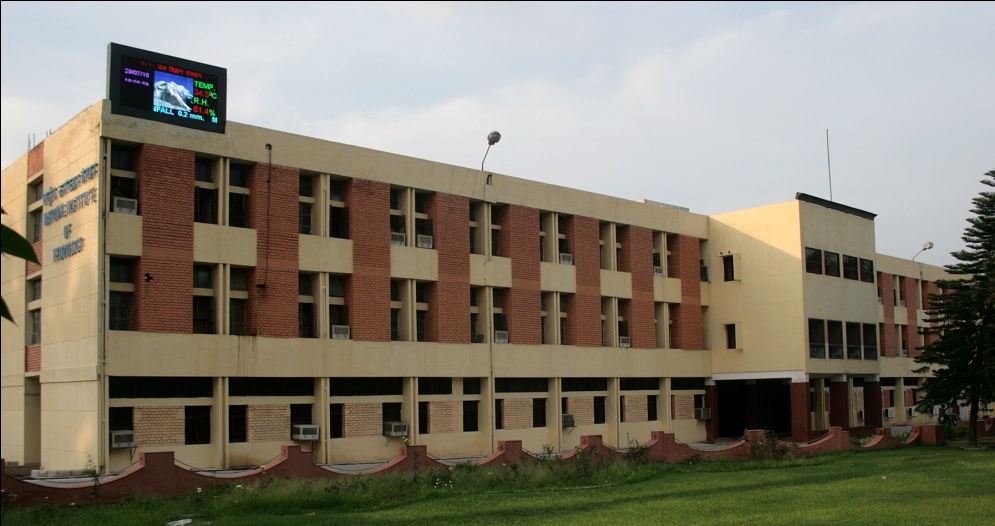 THANKS